MatchvärdÄr du eller ditt företag intresserade av att vara Matchvärd på någon av Nora HC:s matcher i NeH-hallen ?
Som Matchvärd säsongen 24/25 får du följande:
- 4 st Matchbiljetter till eran match
- Kaffe och landgång
- Möjlighet till exponering o aktivitet i Entrén
- Matchvärden presenteras 3 ggr/match
- Efter match delar ni ut pris till Matchens lirare i hemmalaget. Foto tas och delges.
- Exponering av logga på våra sociala medier före o efter match
Kontakta Xxxxxx på telefonnummer: xxxxxxxxxx
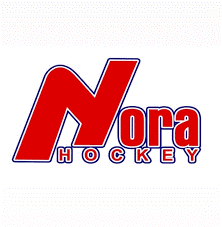 1